旭ヶ丘マウンテンバイクコース管理業務　図面
対象箇所
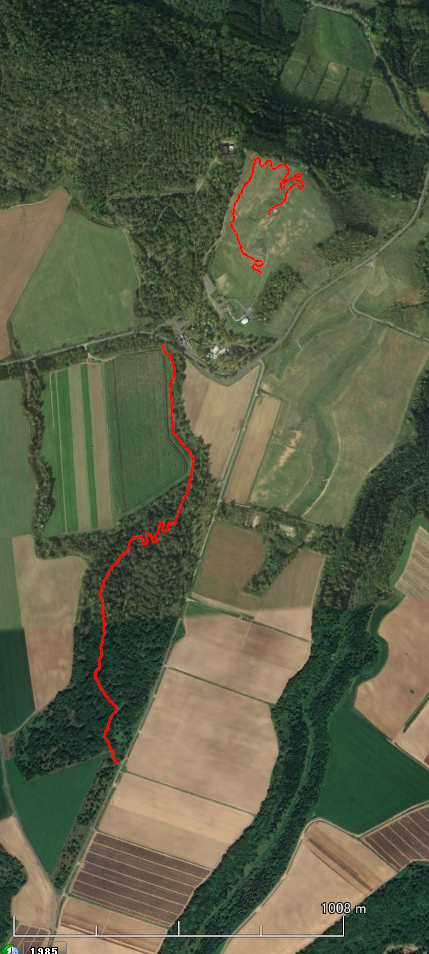 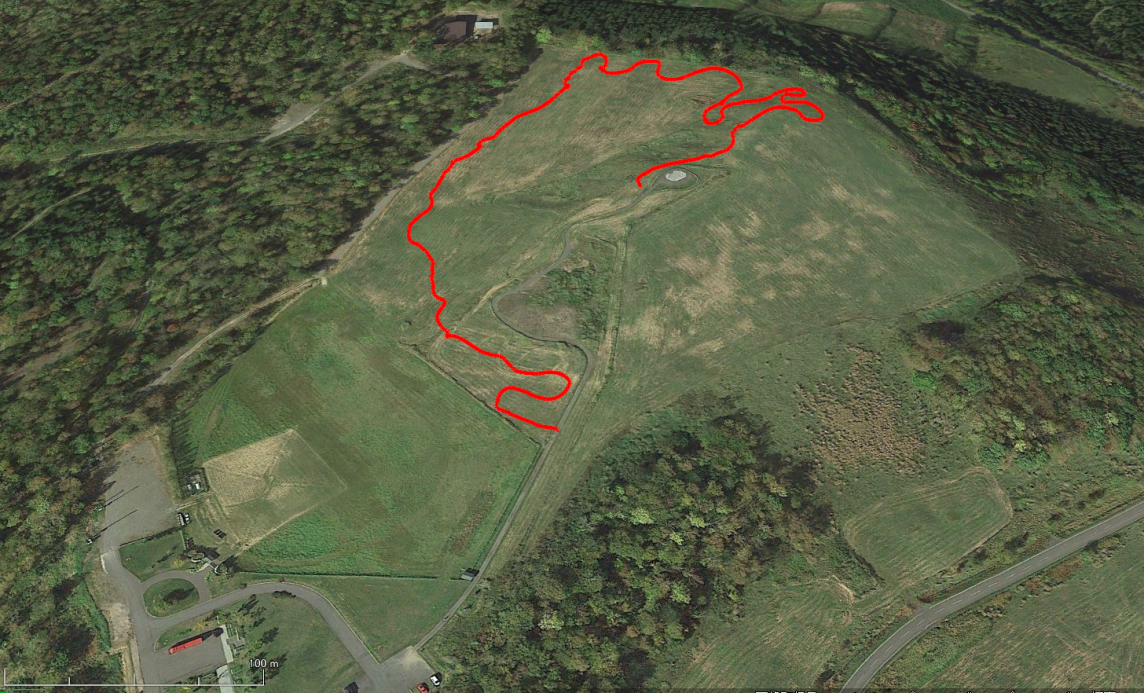 ①展望台コース
延長：1,172m
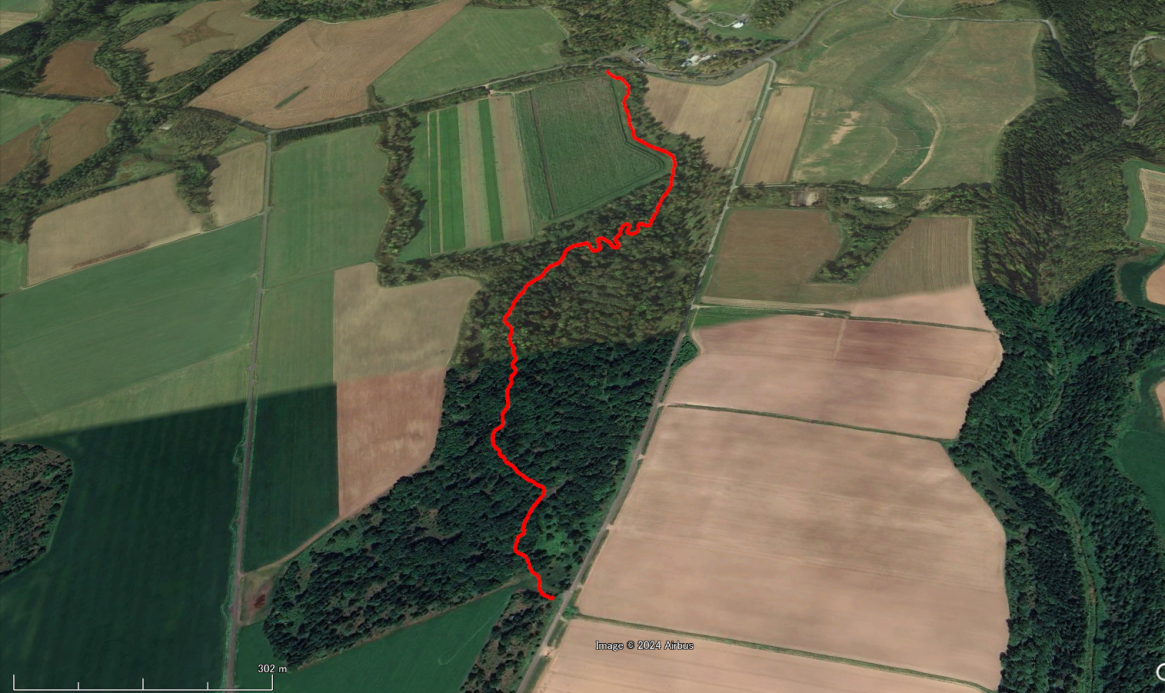 ダブル
トラック箇所
コース中心線より両側2.0m
延長592m
②森のコース
延長：1821m